OBJECTIVE OF FACILITY
PROCESS, PRODUCT, SCHEDULE
1
Define and redefine the objective
9
V
2
Maintain and adapt
Specify the primary and support activity
8
implement
facility
plan
3
Determine the interrelationship
Sistematika FP
7
Select
facility
plan
4
Determine the space requirement
5
6
Evaluate
alternative facility
plan
Generate facility
plan
Considerations Before Alternative Facility Plans
What is to be produced ?
How are the products to be produced?
When are the products to be produced ?
How much of each product will be produced ?
Considerations Before Alternative Facility Plans
For how long will the products be produced?
Where are the products to be produced ?
Global sourcing : Boeing, Leupold & Stevens
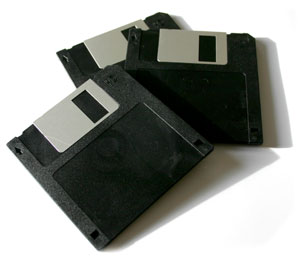 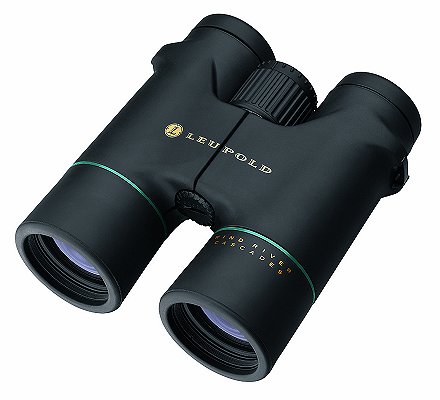 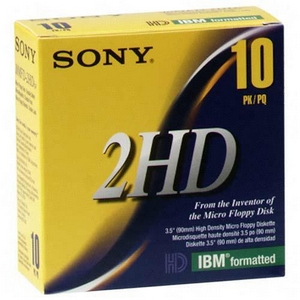 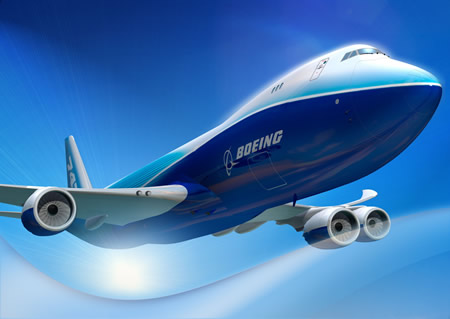 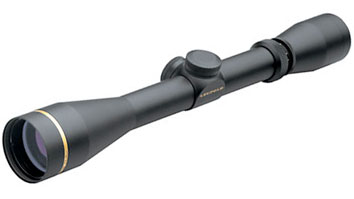 intermezzo
1970
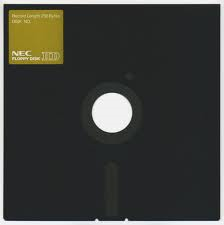 1980
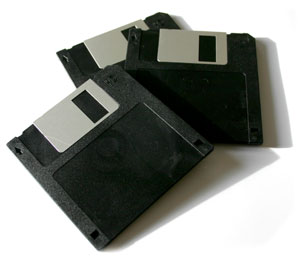 1998
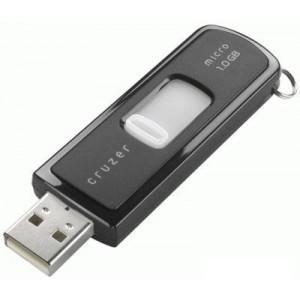 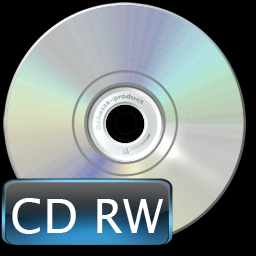 2016
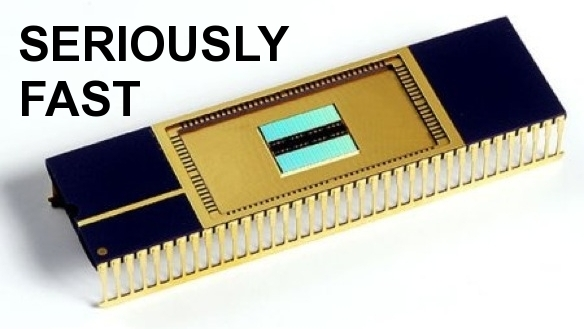 Substitute ?
intermezzo
Airbus A320  Prancis
Boeing  737  USA
PT DI sayap
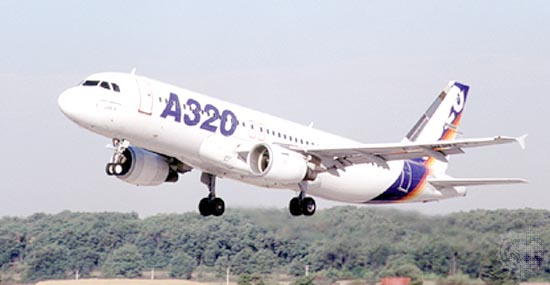 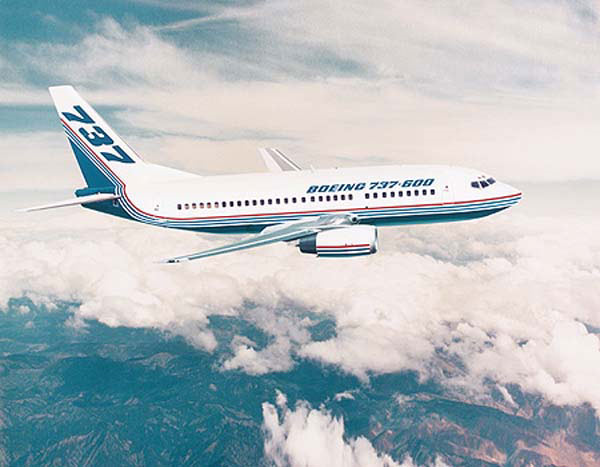 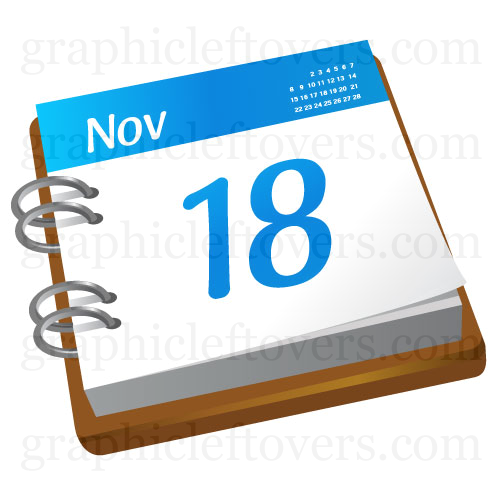 schedule
process
Product
Facility planning
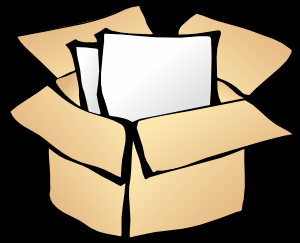 Product , Process , and Schedule Design
Product Design
Facilities Design
Schedule Design
Process Design
Product Design
Determining a product will be produced including a detail product components.
Defining type of product
Tools& technique  QFD, benchmarking
Production Data:
Blue print komponen
Part list
Production routing
Outputassembly drawing
Example: assembly drawing
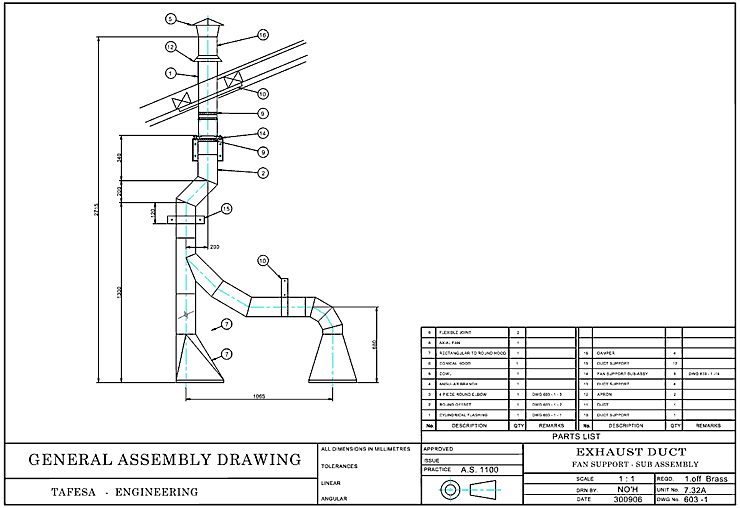 Using technical drawing standards
Example: part list
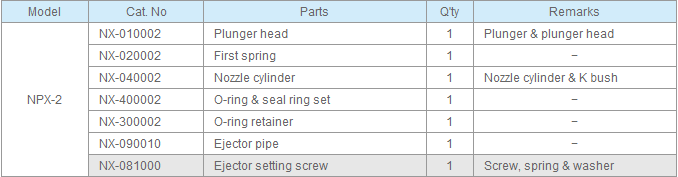 Production data
Process Design
Determining how a product will be produced 
Process design is created to identify the flow of material handling 
Production data for material handling :
the path through which the materials flow in between departments
Volume of the moved product 
Traveling distance
Frequency of material movement
Speed of movement
Cost every moving material
Design Process Tool
operation process chart (OPC)
assembly chart
flow process chart
flow chart
from to chart
Multiple Product Process Chart (MPPC)
Route Sheet
Acrivity Relationship Chart
STANDAR ASME
Process Design Consideration
Determining  end to end process
Determining the right step of each operation
Select effective and efficient alternative
Set production standard for instance standard time per product etc
Schedule design
Schedule design should meet when the product will be produced and how long the product is being produced
Information from marketing department will be used for scheduling the production
Schedule design will be useful for deciding the facility for instance: selecting machine that will be used, number of operator shift, number of operator will be worked, size of plant etc
THANK YOU…